Tone grouping size for hybrid beamforming feedback in OFDM mode
Date: 2018-03-05
Authors:
Slide 1
LG
Introduction(1/2)
TGay has agreed that 11ay will support hybrid precoding.

Support for feedback for the OFDM PPDU is needed.
OFDM PPDU : Frequency domain precoder information

This presentation proposes OFDM feedback using compressed beamforming which is used in 11ac.

This presentation also proposes PER performance from link level simulation to decide Ng.
Slide 2
LG
Introduction(2/2)
Slide 3
LG
Simulation Assumptions of SU-MIMO(1/2)
Slide 4
LG
Simulation Assumptions of SU-MIMO(2/2)
Slide 5
LG
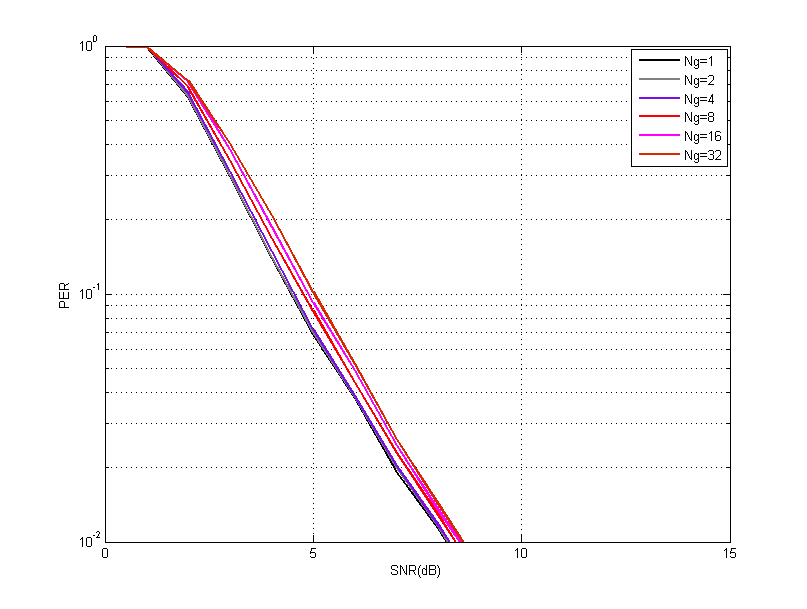 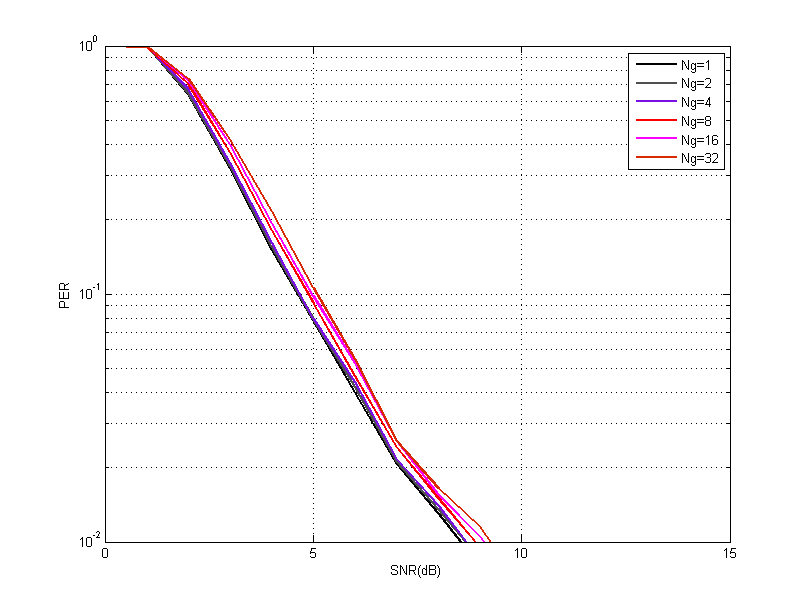 Similar PER performance for Ng=1 and Ng=2
Ng=1 is not necessary
If compare Ng=4 to Ng =8, Ng=16 and Ng=32, 0.2dB , 0.35dB and 0.5dB PER performance loss respectively.
Slide 6
LG
Simulation Results
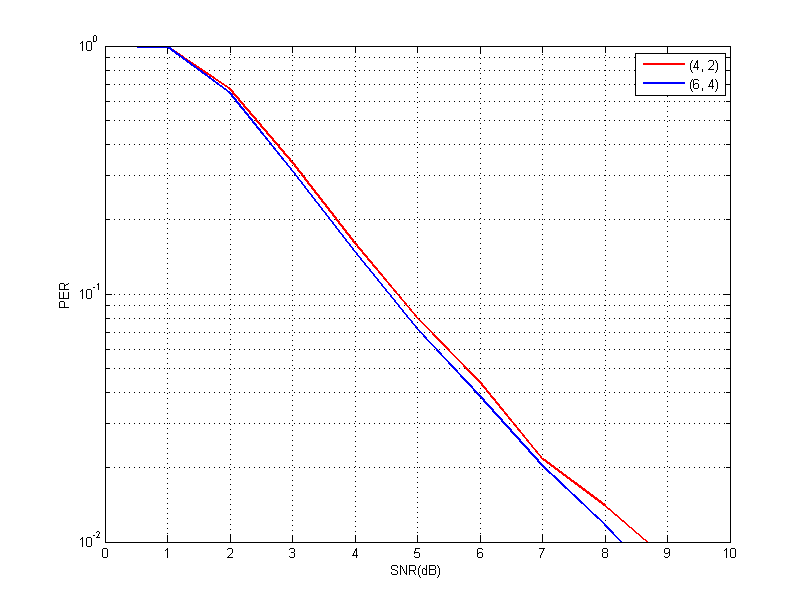 PER loss between (4, 2) and (6, 4) quantization bits for all Ng
0.2 dB performance loss at 0.1 PER
0.4 dB performance loss at 0.01 PER
Slide 7
LG
Overhead reduction
Slide 8
LG
Conclusion
Slide 9
LG
Straw Poll #1
Slide 10
LG
References
[1] 11-16-1388-00-00ay-implementation-of-channel-models-for-ieee-802-11ay
Slide 11
LG